1 Timothy 1:18-20
Fight the good fight, keeping faith and a good conscience, which some have rejected and suffered shipwreck in regard to their faith. Among these are Hymenaeus and Alexander, whom I have handed over to Satan, so that they will be taught not to blaspheme.
2 Peter 2:20-21
For if after they have escaped the defilements of the world by the knowledge of the Lord and Savior Jesus Christ, they are again entangled in them and are overcome, the last state has become worse for them than the first. For it would be better for them not to have known the way of righteousness, than having known it, to fall away from the holy commandment delivered to them.
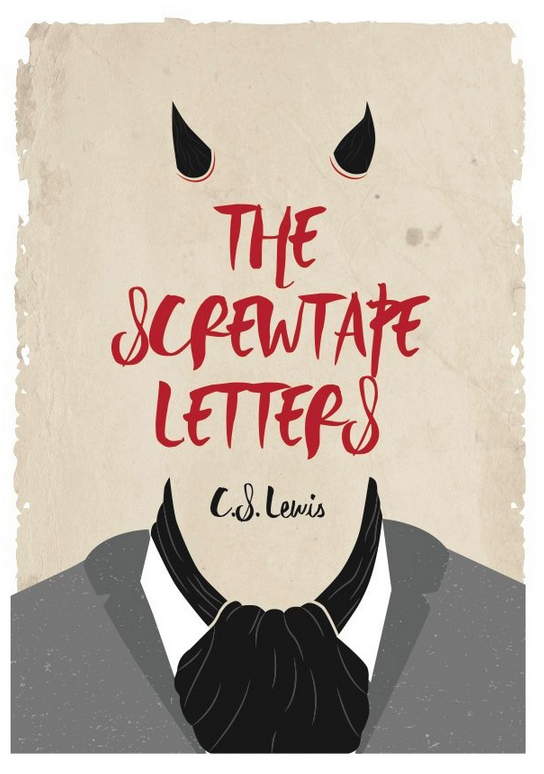 Do remember, the only thing                            that matters is the extent to                                  which you separate the man                              from the Enemy [God]. It                                   does not matter how small                                    the sins are provided that                                  their cumulative effect is to                                edge the man away from                                     the Light and out into the                                     Nothing. Murder is no better                                  than cards if cards can do the trick. Indeed the safest road to Hell is the gradual one—the gentle slope, soft underfoot, without sudden turnings, without milestones, without signposts.
Signs of Slipping
A Decrease in Attendance
3 John 15
Greet the friends by name.
Romans 12:10-13
Be devoted to one another in brotherly love; give preference to one another in honor; not lagging behind in diligence, fervent in spirit, serving the Lord; rejoicing in hope, persevering in tribulation, devoted to prayer, contributing to the needs of the saints, practicing hospitality.
Hebrews 10:24-25
Let us consider how to stimulate one another to love and good deeds, not forsaking our own assembling together, as is the habit of some, but encouraging one another; and all the more as you see the day drawing near.
Colossians 3:16
Let the word of Christ richly dwell within you, with all wisdom teaching and admonishing one another with psalms, hymns, and spiritual songs, singing with thanksgiving in your hearts to God.
1 Timothy 4:13
Give attention to the public reading of Scripture, to exhortation and teaching.
Signs of Slipping
A Decrease in Attendance
Starting to Cross Boundaries
Galatians 5:19-21
Now the deeds of the flesh are evident, which are: immorality, impurity, sensuality, idolatry, sorcery, enmities, strife, jealousy, outbursts of anger, disputes, dissensions, factions, envying, drunkenness, carousing, and things like these, of which I forewarn you, just as I have forewarned you, that those who practice such things will not inherit the kingdom of God.
Matthew 5:6-8
Blessed are those who hunger and thirst for righteousness, for they shall be satisfied. Blessed are the merciful, for they shall receive mercy. Blessed are the pure in heart, for they shall see God.
Hebrews 12:14
Pursue peace with all men, and the sanctification without which no one will see the Lord.
Romans 12:9
Abhor what is evil, cling to what is good.
Romans 13:12-14
The night is almost gone, and the day is near. Therefore let us lay aside the deeds of darkness and put on the armor of light. Let us behave properly as in the day, not in carousing and drunkenness, not in sexual promiscuity and sensuality, not in strife and jealousy. But put on the Lord Jesus Christ, and make no provision for the flesh in regard to its lusts.
1 Corinthians 15:33
Do not be deceived: Bad company corrupts good morals.
Signs of Slipping
A Decrease in Attendance
Starting to Cross Boundaries
Exhaustion in the World
In 2018, Netflix studios produced and streamed 1,500 hours of new programming. A person who sought to keep up would have to watch this footage over four hours a day every day.
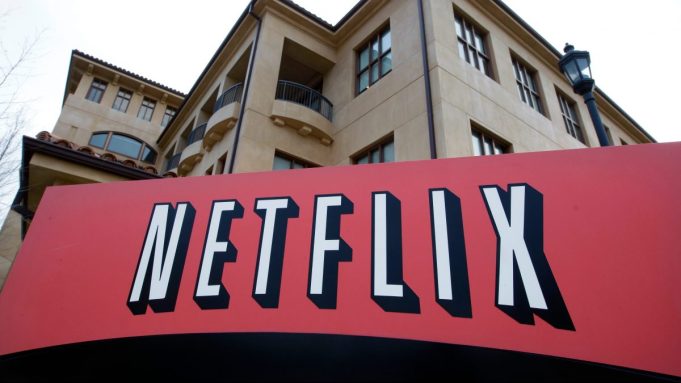 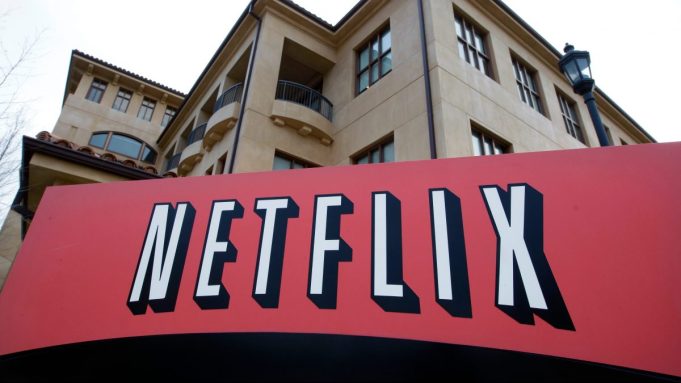 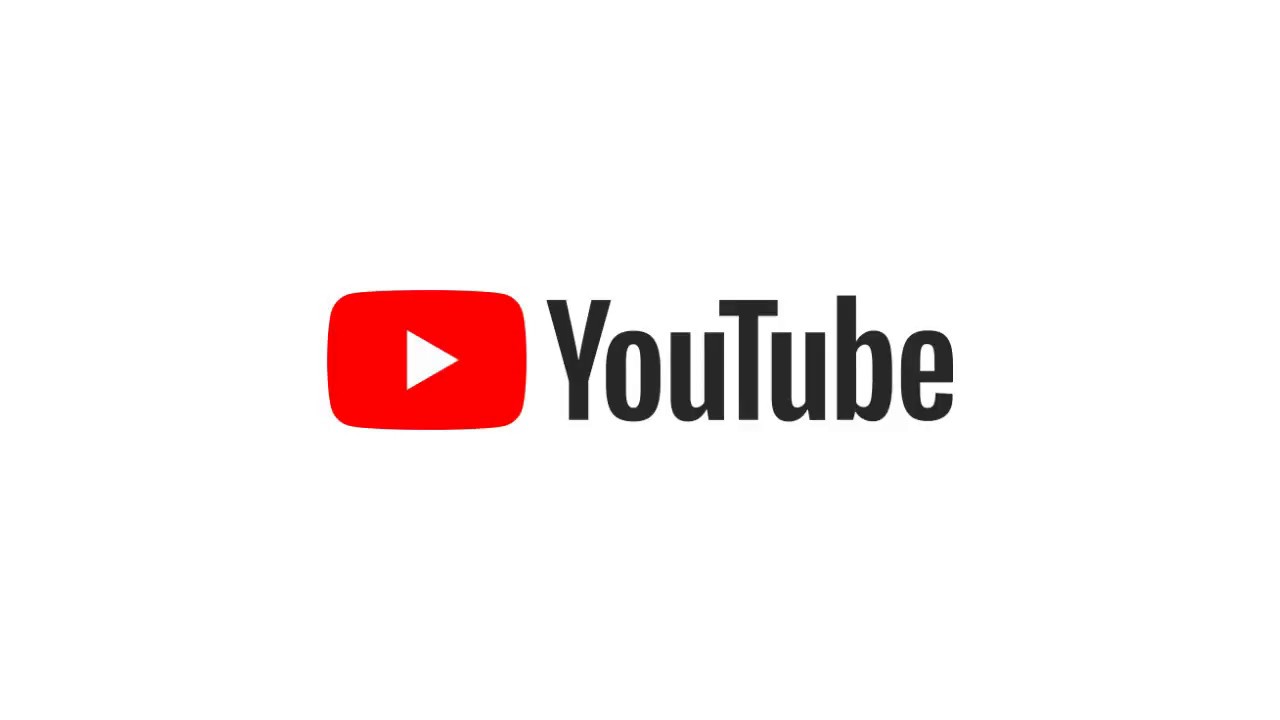 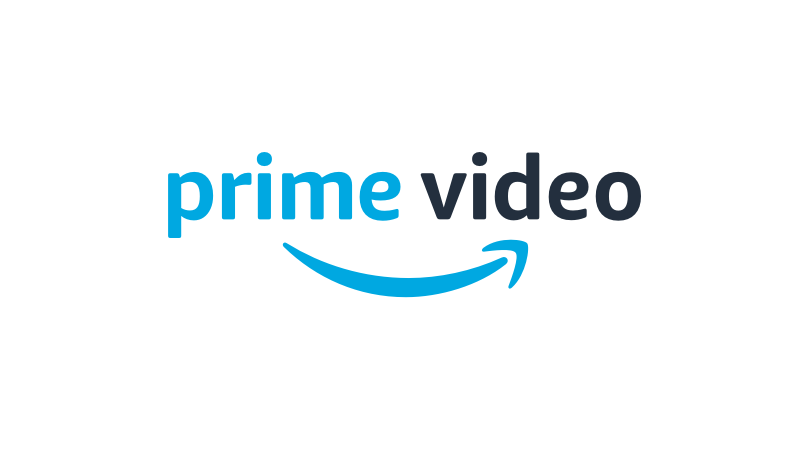 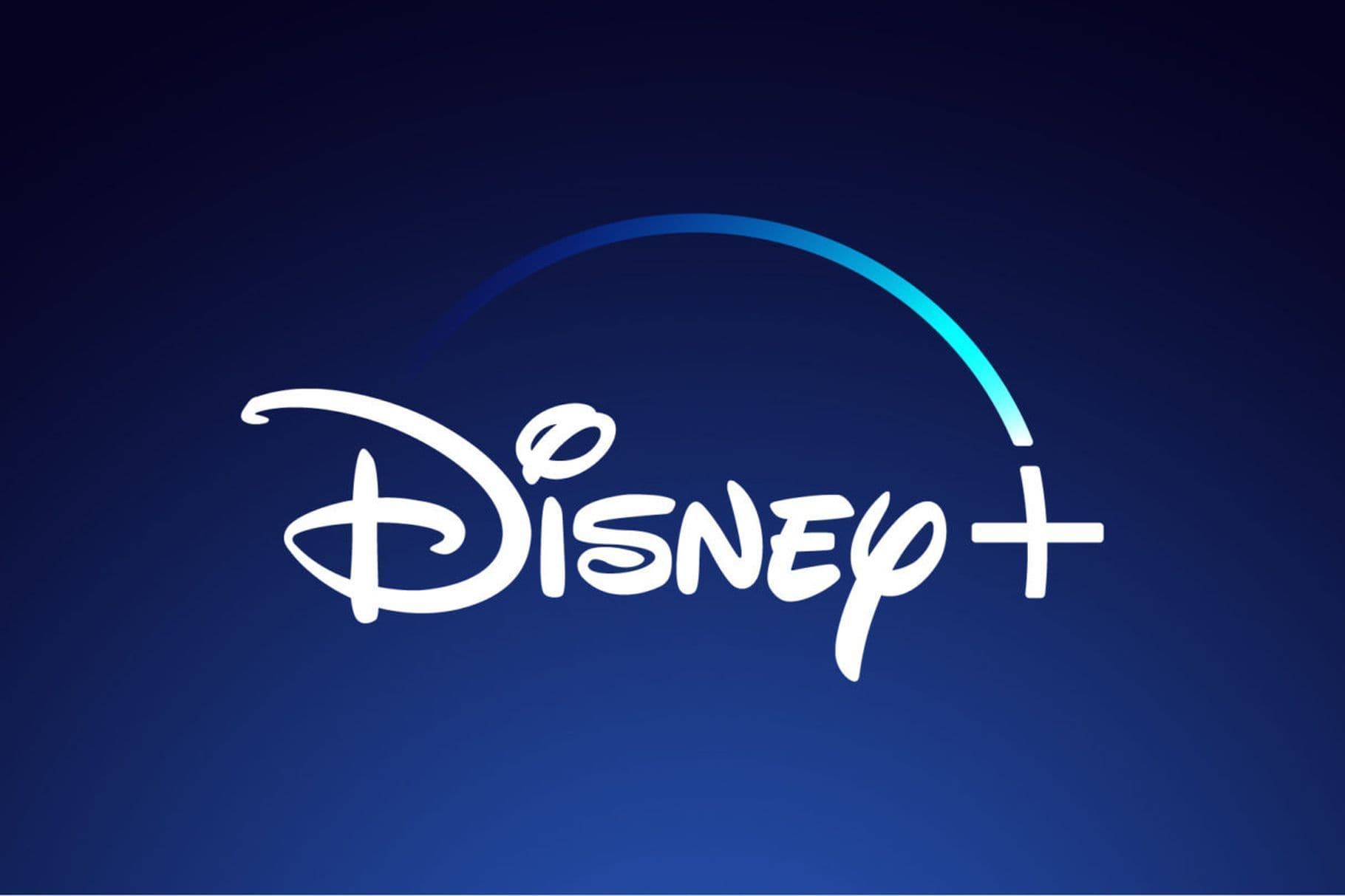 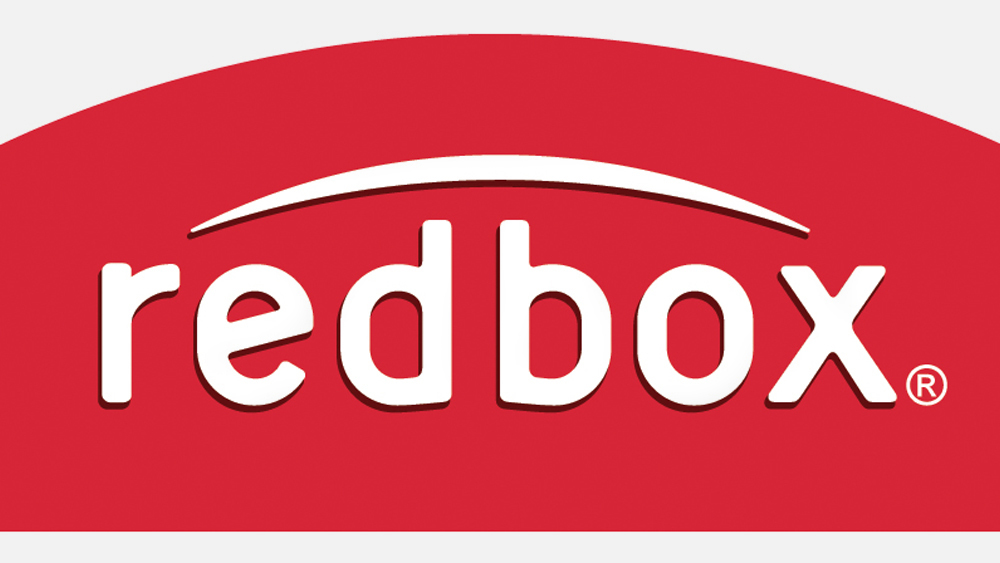 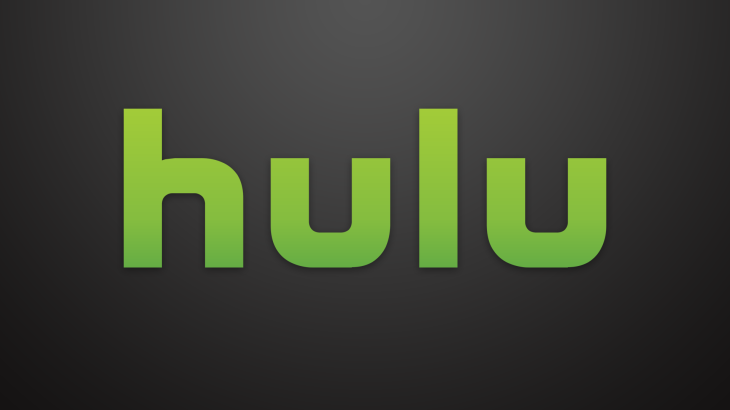 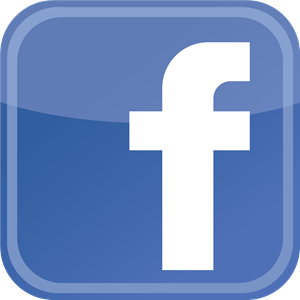 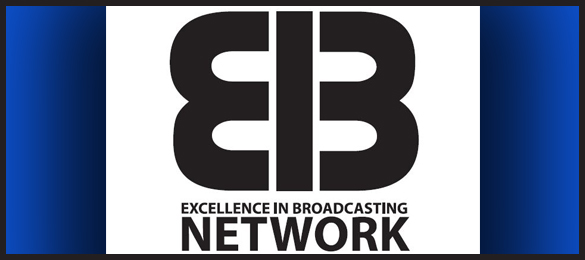 Luke 8:14
The seed which fell among the thorns, these are the ones who have heard, and as they go on their way, they are choked with worries and riches and pleasures of this life, and bring no fruit to maturity.
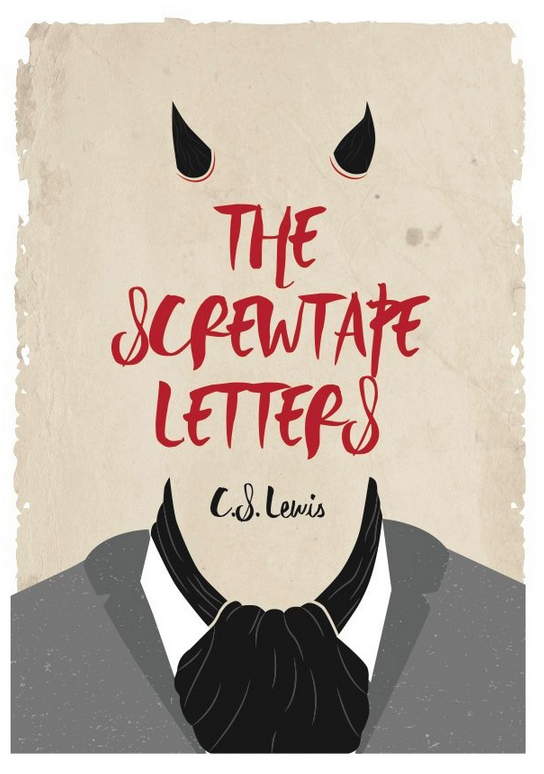 As this [distracted] condition                                     becomes more fully                                   established, you will be                                 gradually freed from the                             tiresome business of                                   providing Pleasures as                                    temptations. …You will find                                   that anything or nothing is                              sufficient to attract his                               wandering attention. You no                                    longer need a good book, which he really likes, to keep him from his prayers or his work or his sleep; a column of advertisements in yesterday’s paper will do.
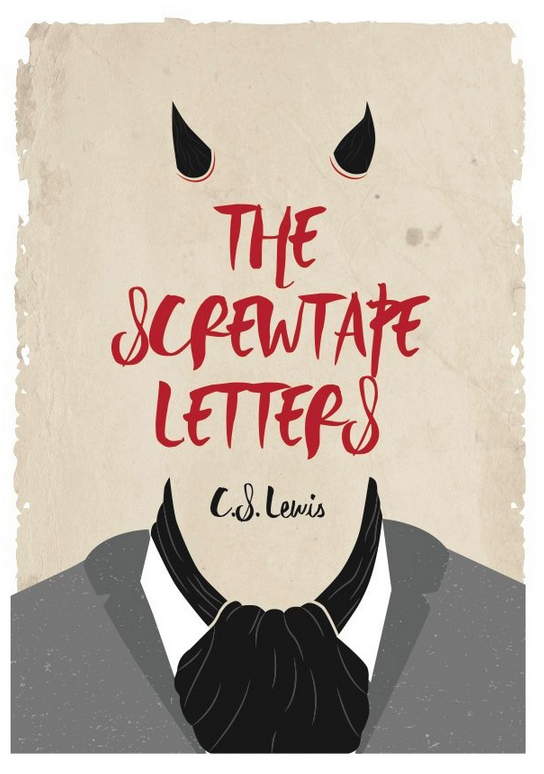 You can make him waste his                            time not only in conversation                               he enjoys with people whom                                  he likes, but in conversations                                with those he cares nothing                              about on subjects that bore                                him. You can make him do                                      nothing at all for long periods.                              You can keep him up late at                                 night … staring at a dead fire                                 in a cold room. …[These distractions become] strong enough to steal away a man’s best years, not in sweet sins, but in a dreary flickering of the mind over it knows not what and knows not why,
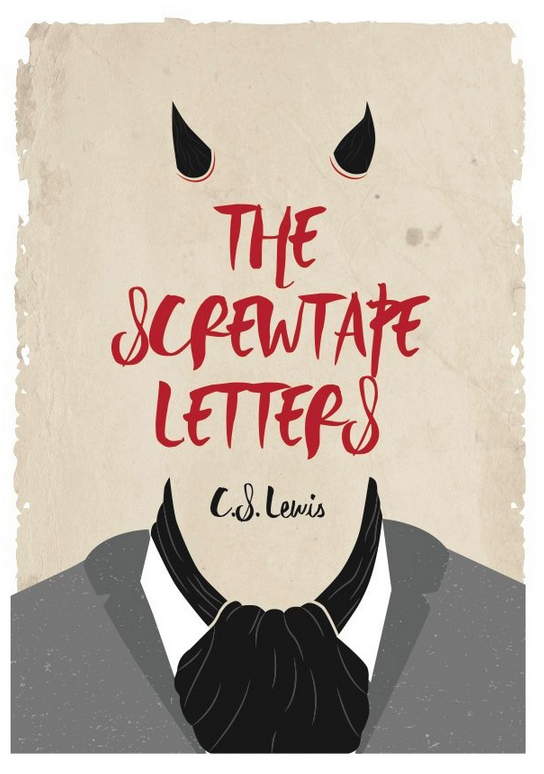 in the gratification of                                        curiosities so feeble that the                                   man is only half aware of                                       them, in drumming of fingers                                  and kicking of heels, in                                        whistling tunes that he does                                    not like, or in the long, dim                                   labyrinth of reveries that have                                  not even lust or ambition to                                     give them a relish, but which                                … the creature is too weak and befuddled to shake off.  …At last he may say, as one of my own patients said on his arrival down here [in Hell], “I now see that I spent most of my life in doing neither what I ought nor what I liked.”
James 5:19-20
If any among you strays from the truth, and one brings him back, let him know that he who turns a sinner from the error of his way will save his soul from death.